Objectifs :
Pratiquer le dessin pour représenter ou illustrer, en étant fidèle au réel ou à un modèle, ou en inventant.
Je sais dessiner à l’aide d’un modèle.
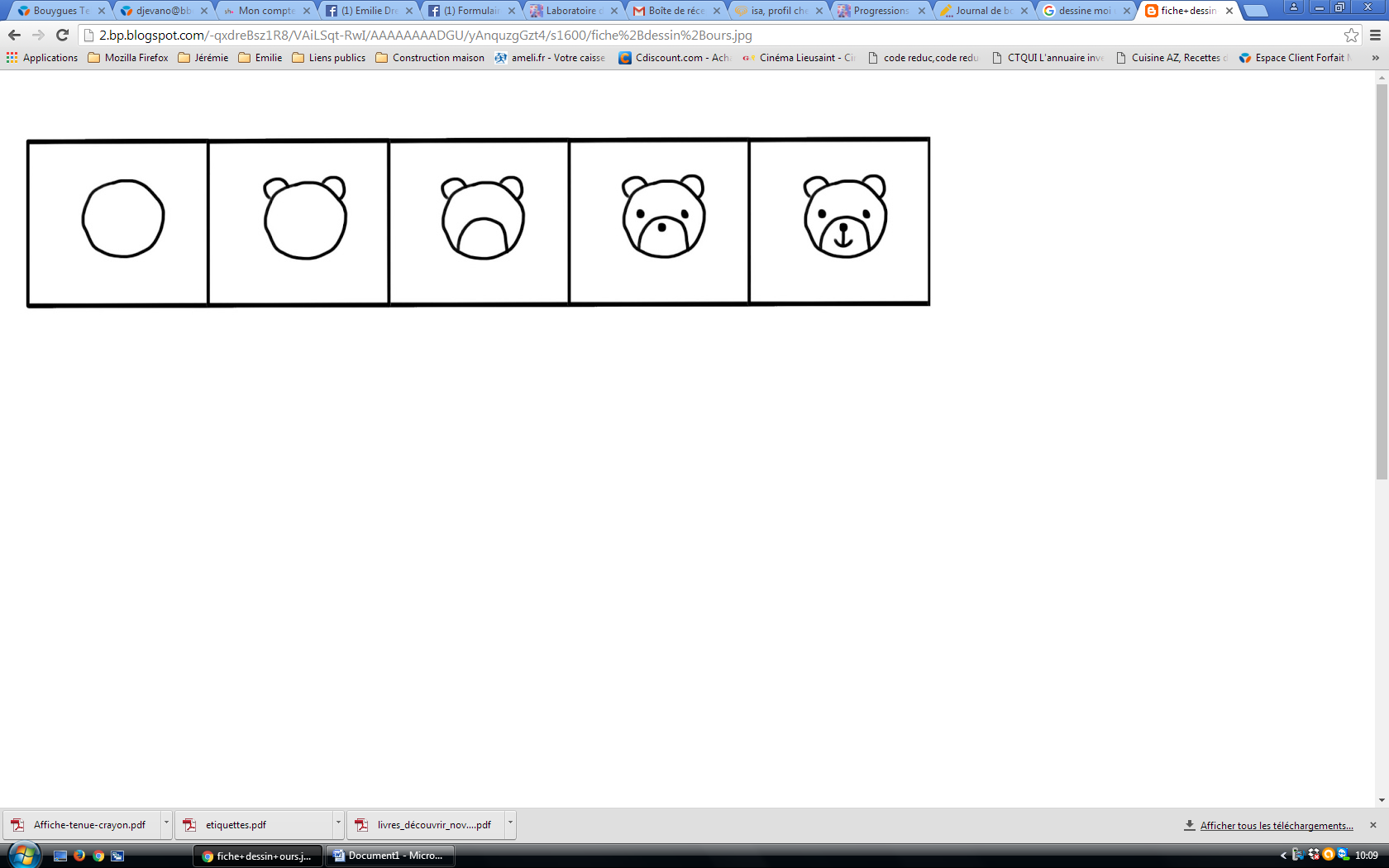 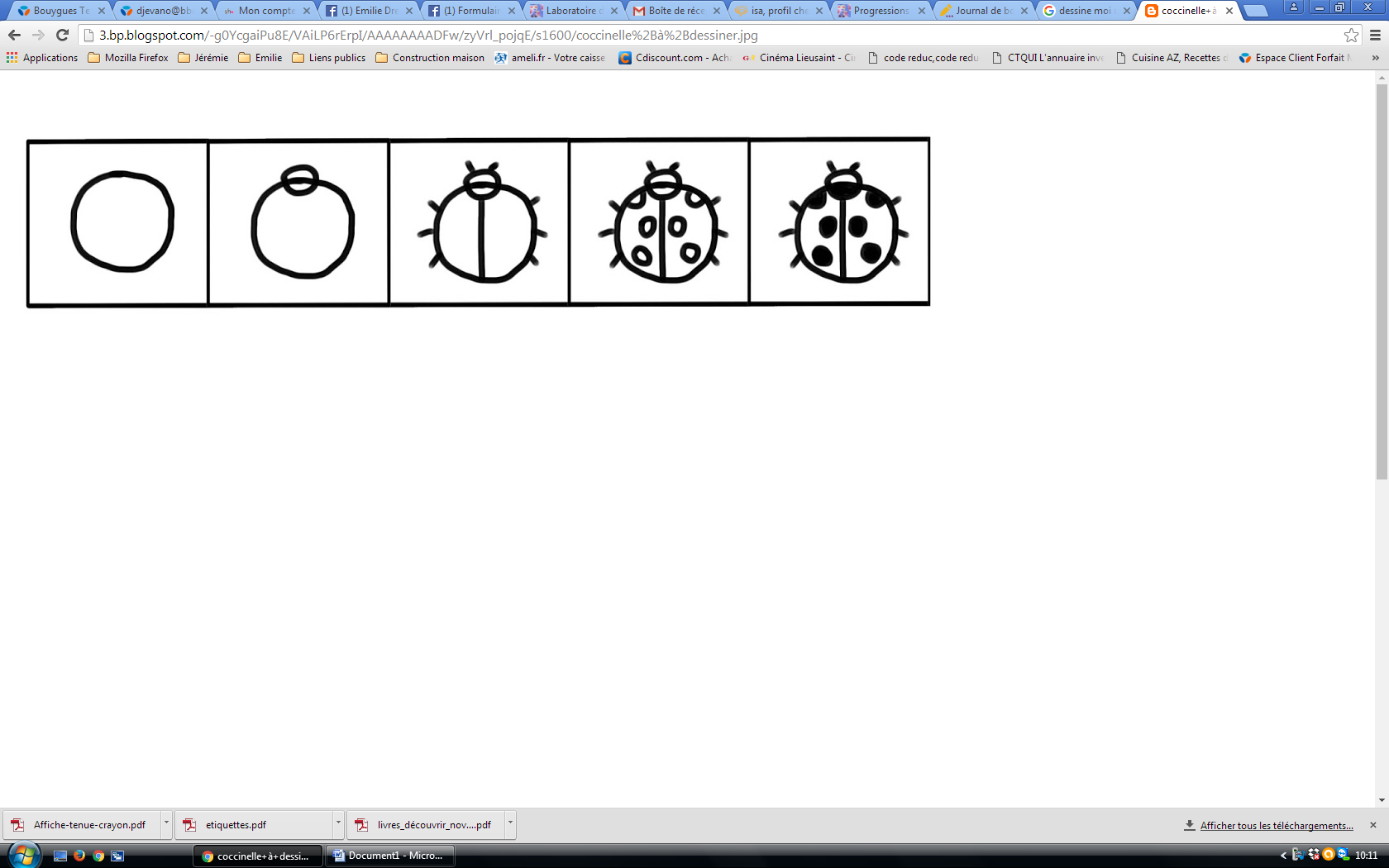 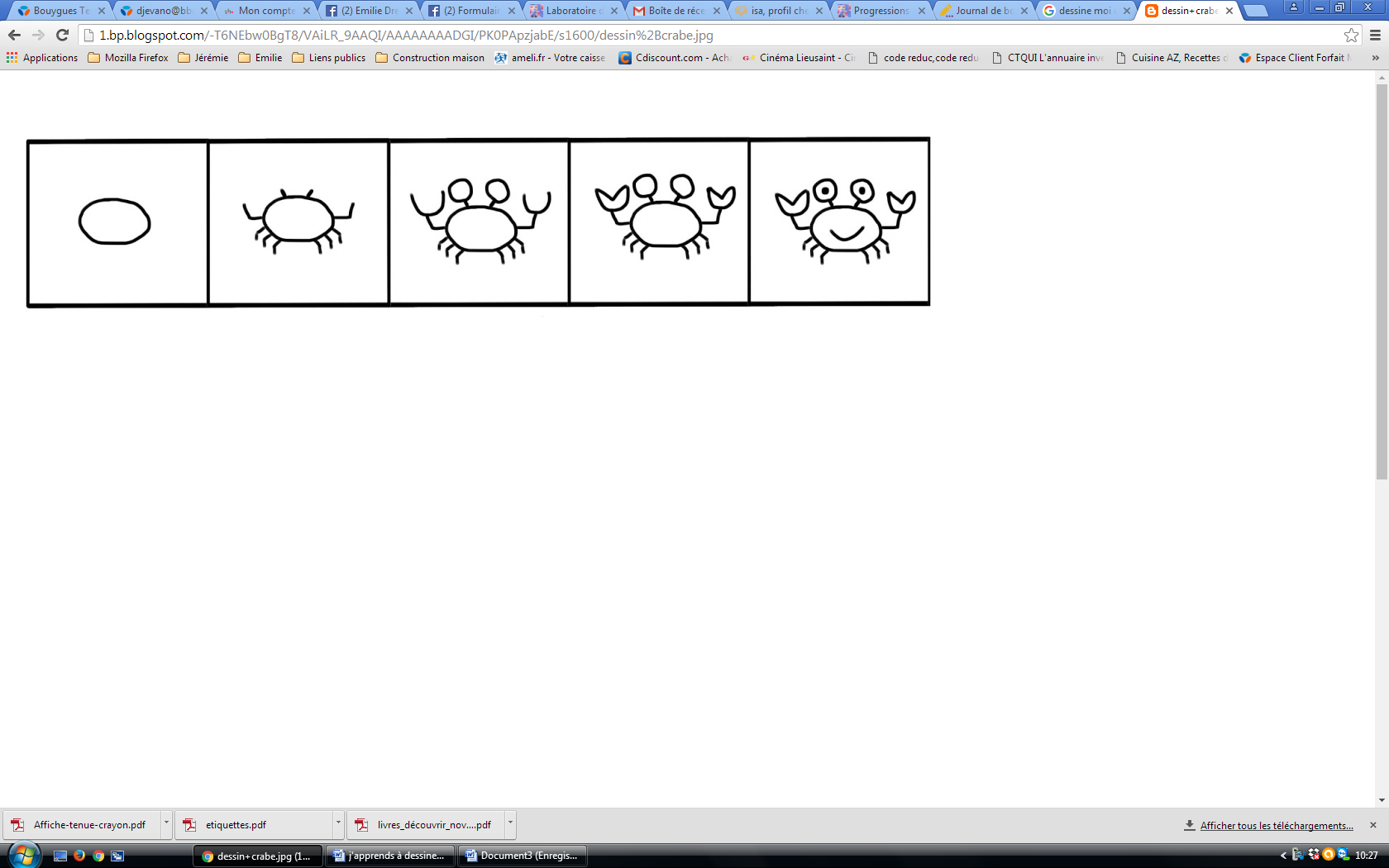 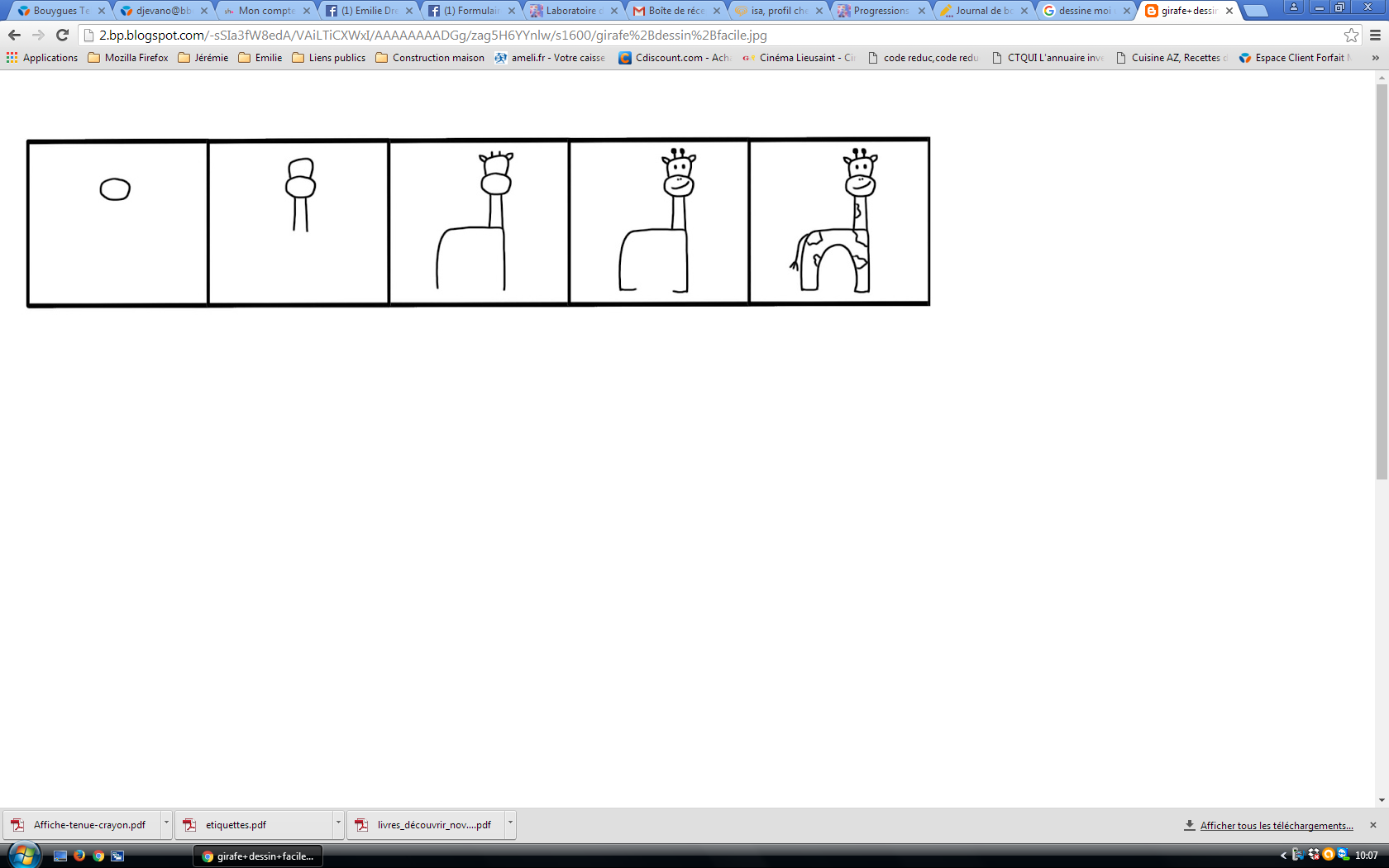 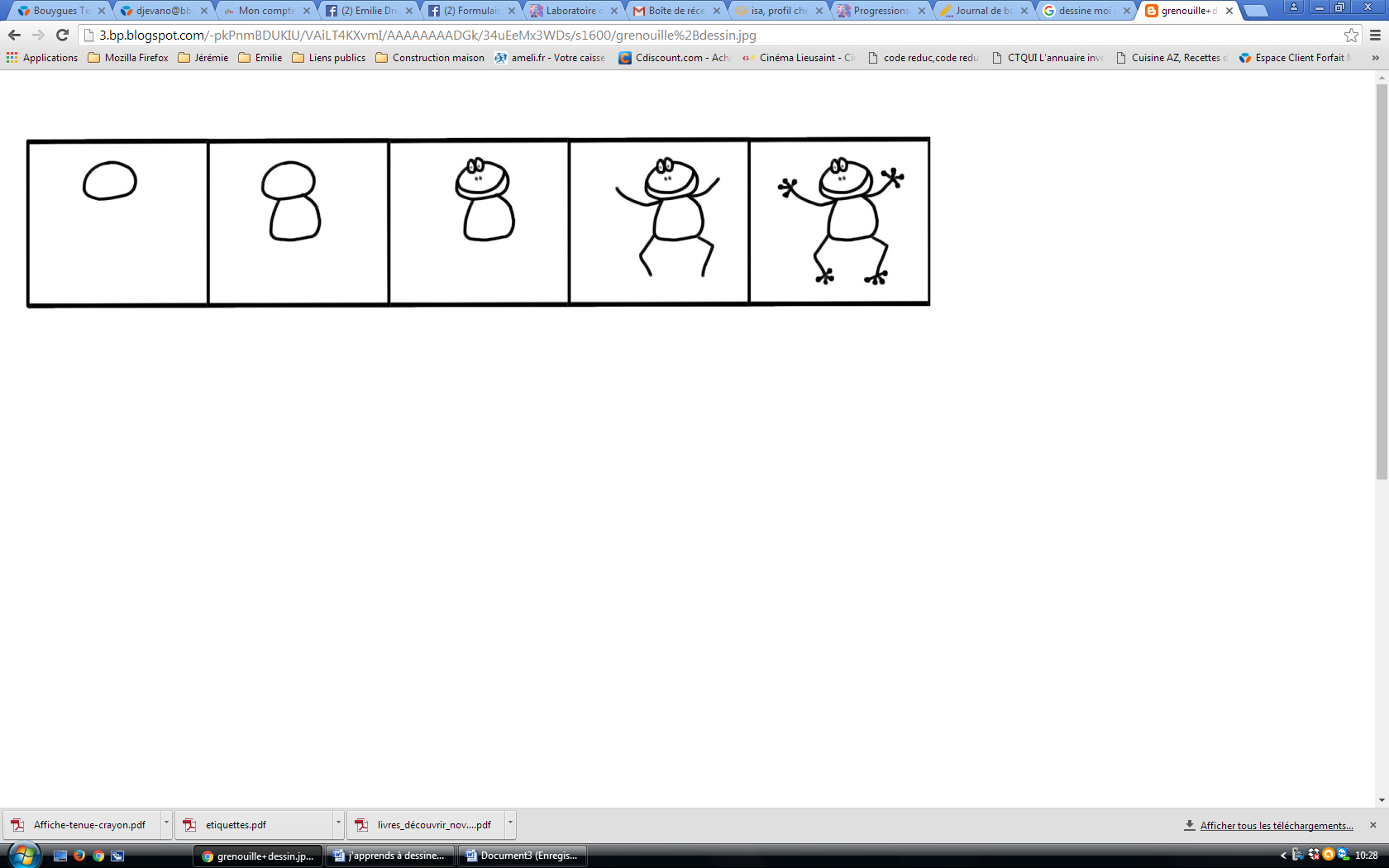 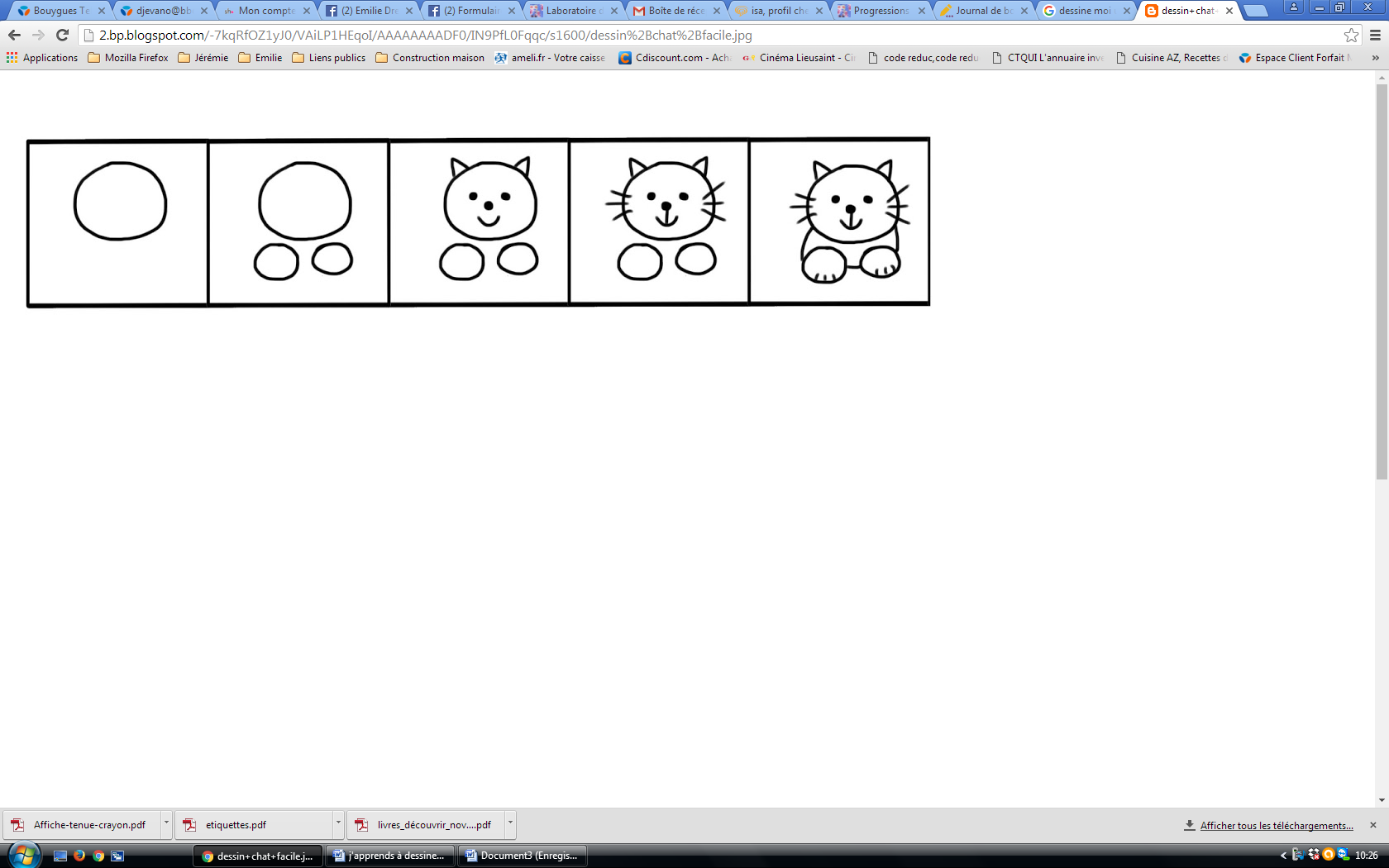 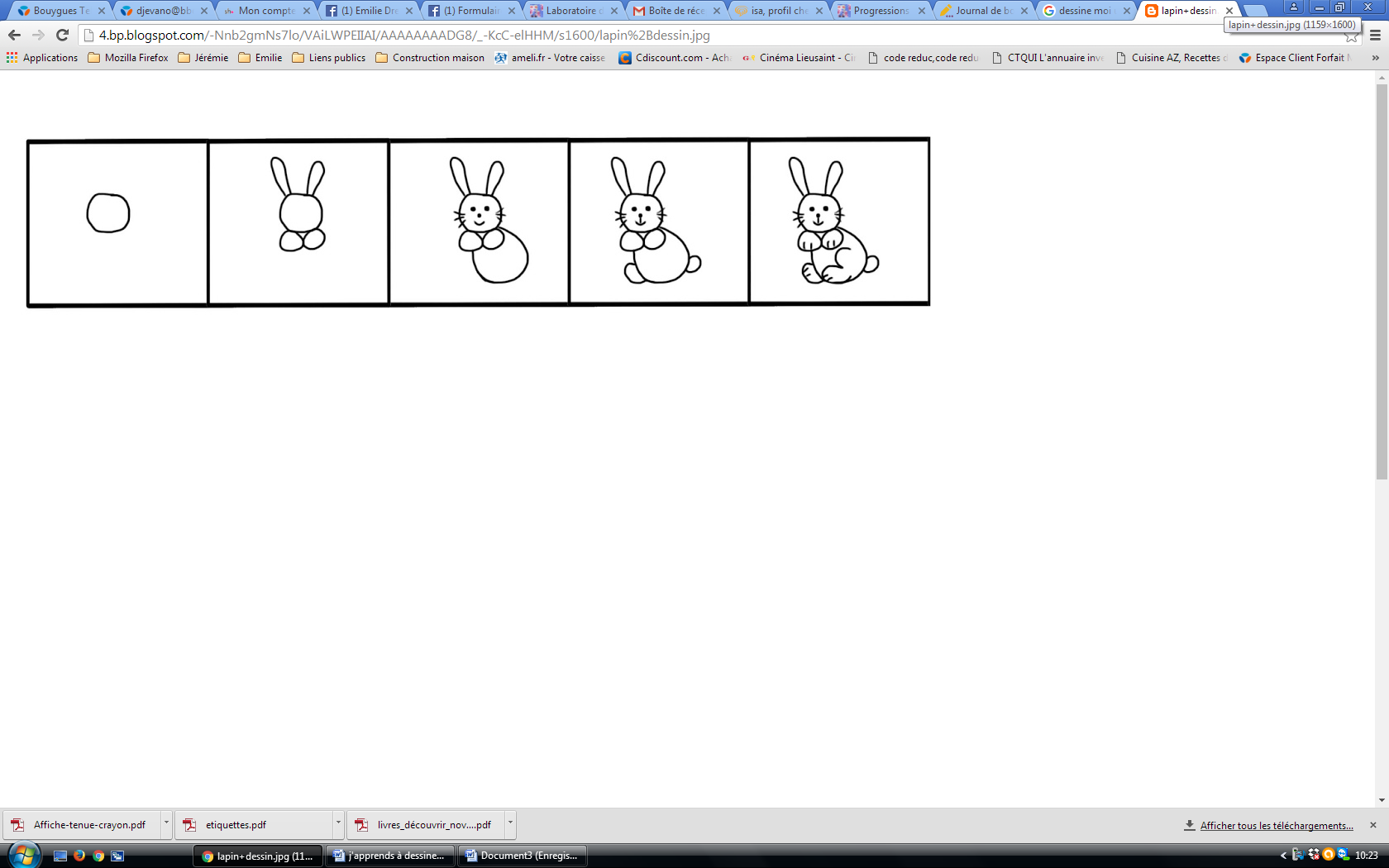 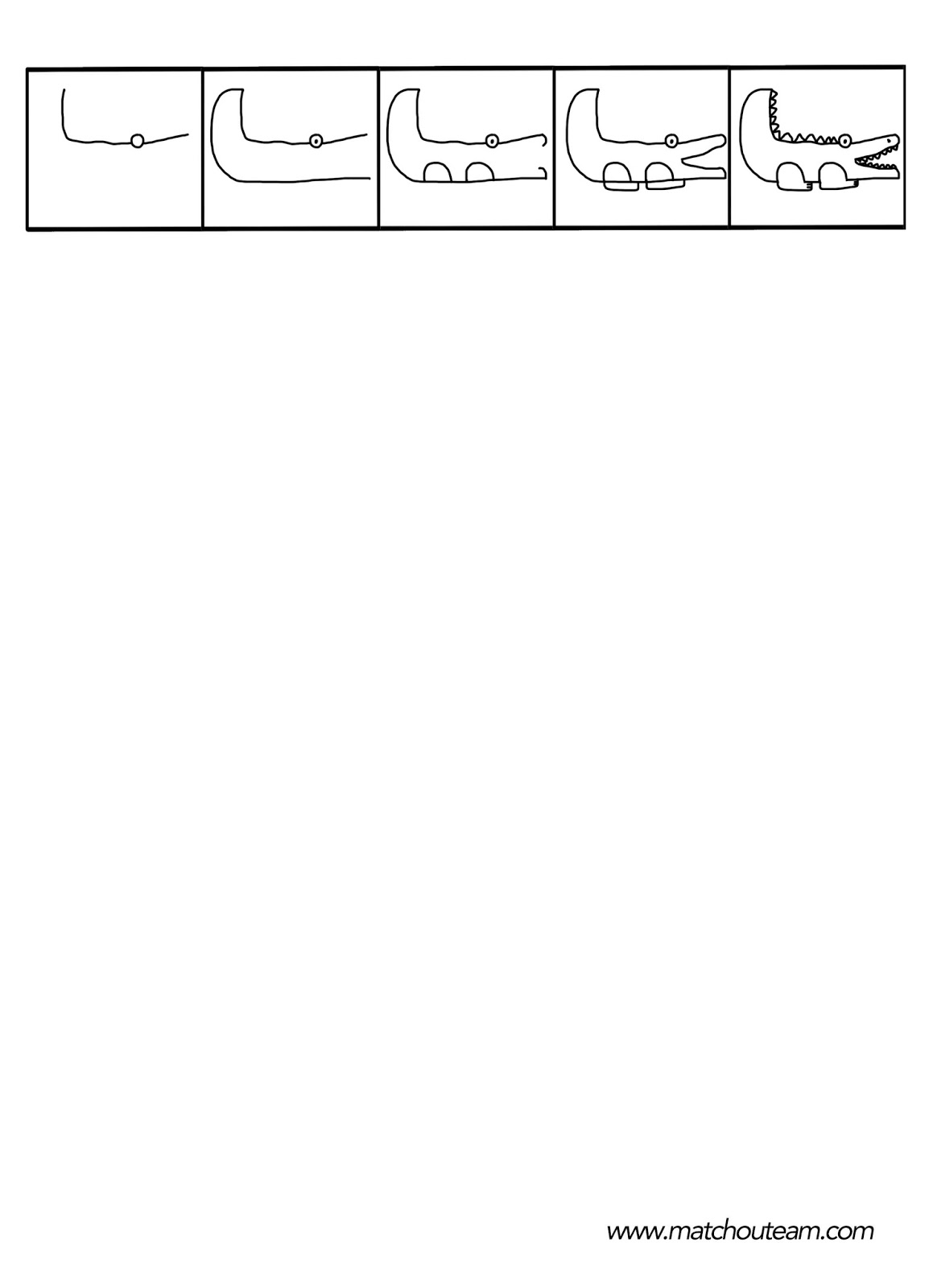 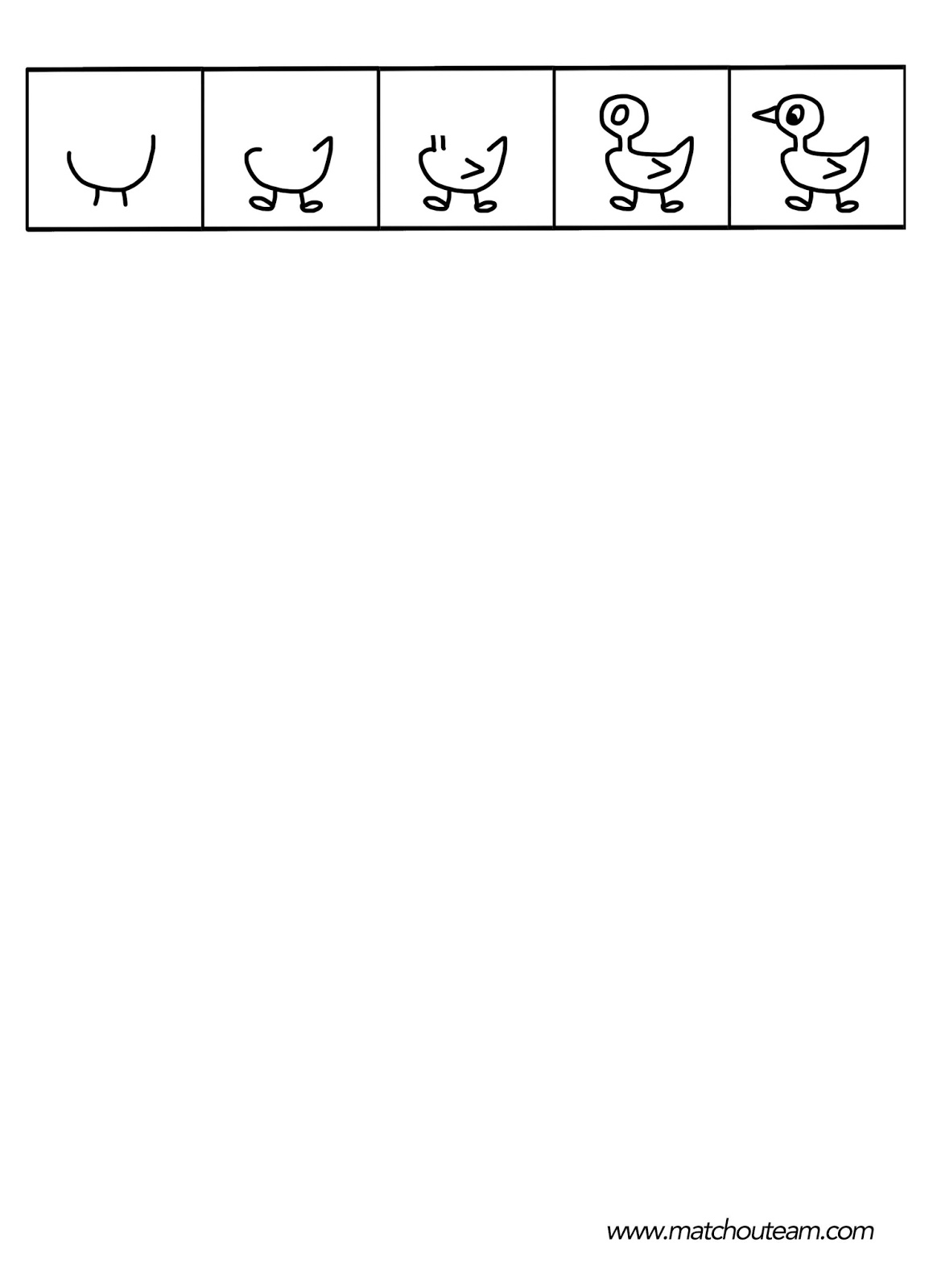 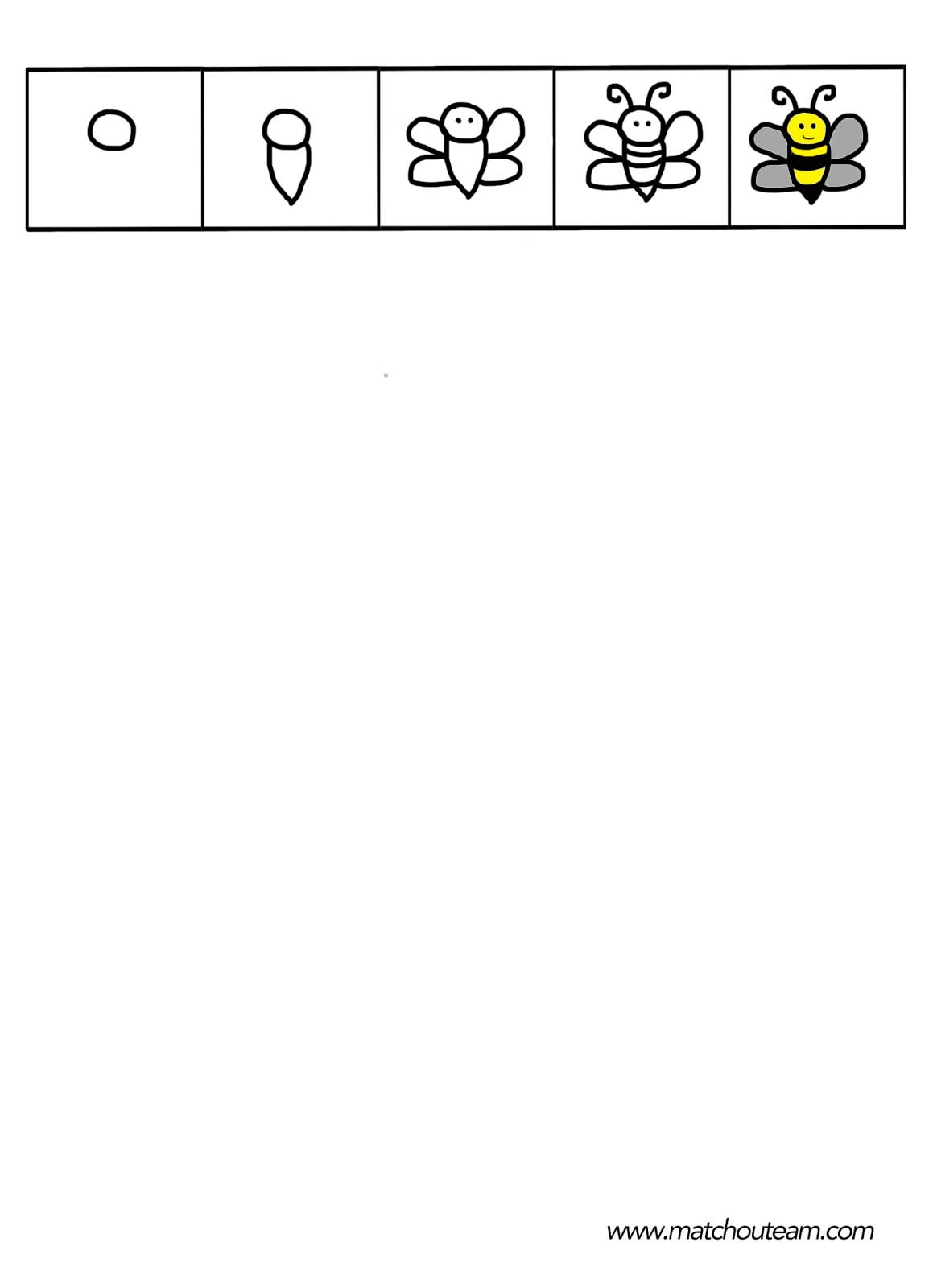 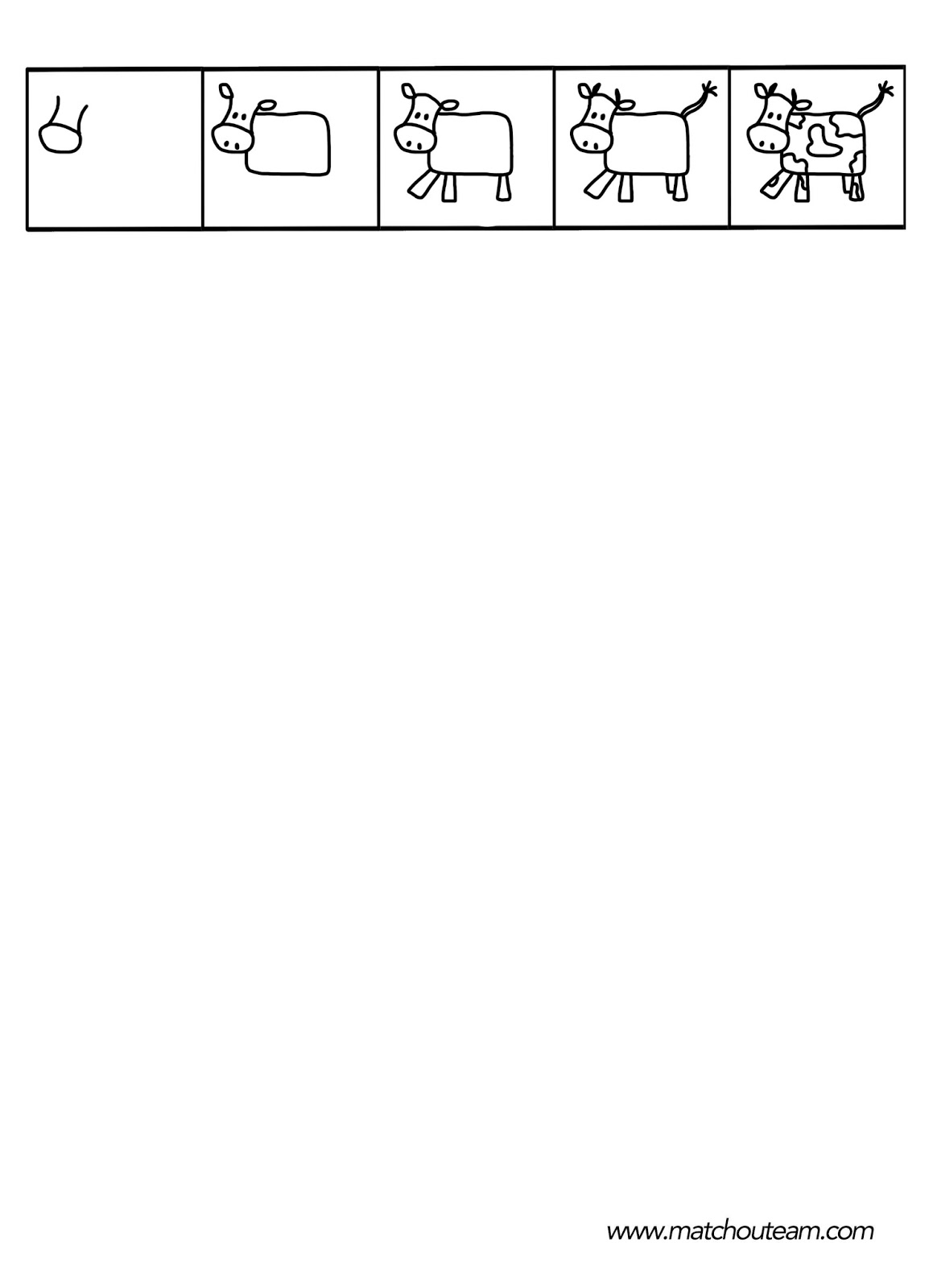 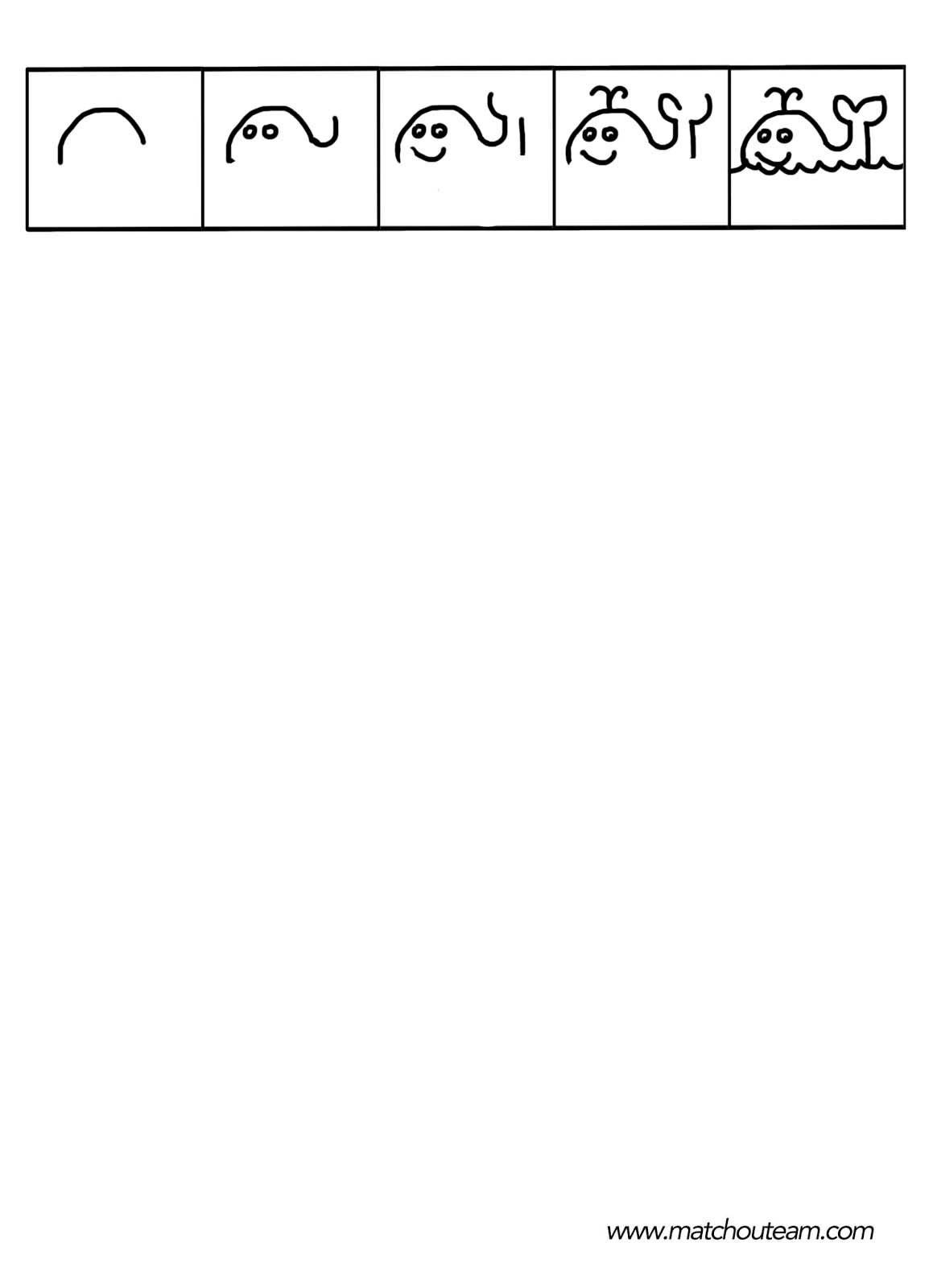